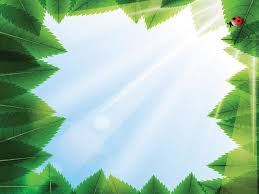 TRƯỜNG MN GIA THƯỢNG
Nhận biết
HÀNH VI: ĐÚNG - SAI

Lứa tuổi: Trẻ 24 – 36 tháng
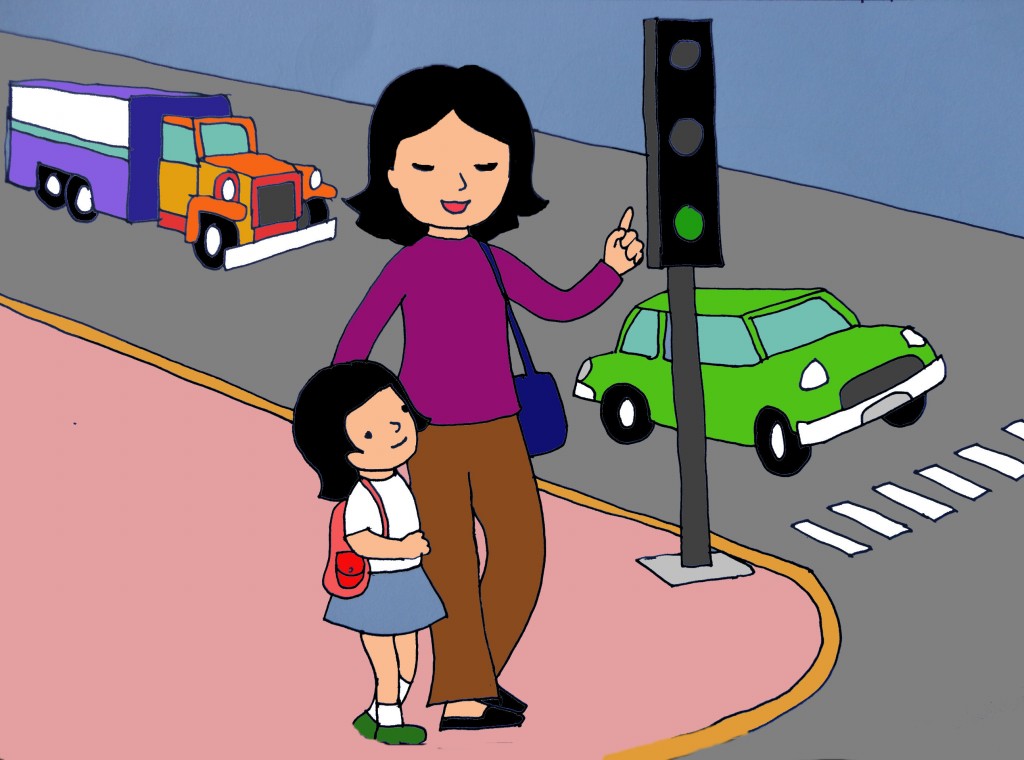 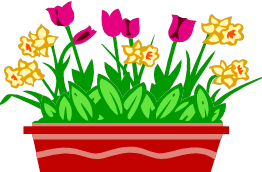 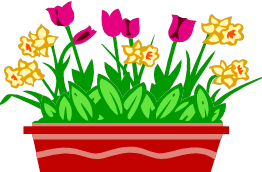 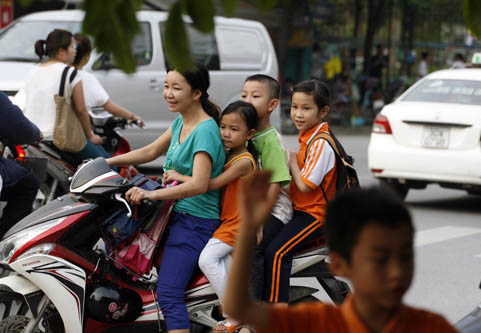